Inversions
Outline
Given an unsorted list, one measure of unsortedness is the number of inversions
Review of inversions
Distribution of inversions for randomly generated lists
Counting inversions:
Straight-forward algorithm is has a Q(n2) run time
Using ideas from merge sort, we can reduce this to a Q(n ln(n)) run time
Inversions
8.9
Given an unsorted list
(a1, a2, a3, …, an),
	an inversion is any pair (ai, aj) where i < j but ai > aj

	For example, the unsorted list
6, 12, 9, 18, 19, 4, 3
	contains 9 inversions:
(6, 4), (6, 3), (12, 9), (12, 4), (12, 3), (18, 4), (18, 3), (19, 4), (19, 3)
Basic properties
8.9.1
Recall that the expected number of inversions is


	and in the previous list, we would have expected


	if the list was randomly generated

	Recall that swapping two adjacent entries in the unsorted list will either add or remove exactly one inversion
Variation
8.9.2
If the number of inversions is, on average, O(n2), one may ask:
Is it possible, never-the-less, to randomly generate a list which has only a few inversions? 

	We will investigate the standard deviation for the number of inversions
The standard deviation is the square root of the variance
Variation
8.9.2
The variance of the number of inversions is given by



	Consequently, the standard deviation of the average number of inversions only grows by Q(n3/2) = o(n2)
you are essentially guaranteed that a random list will have Q(n2) inversions
Variation
8.9.2
This plots the average number of inversions together with a 95% confidence interval for n ≤ 100
—— maximum number of inversions
—— average number of inversions
—— 95% confidence interval
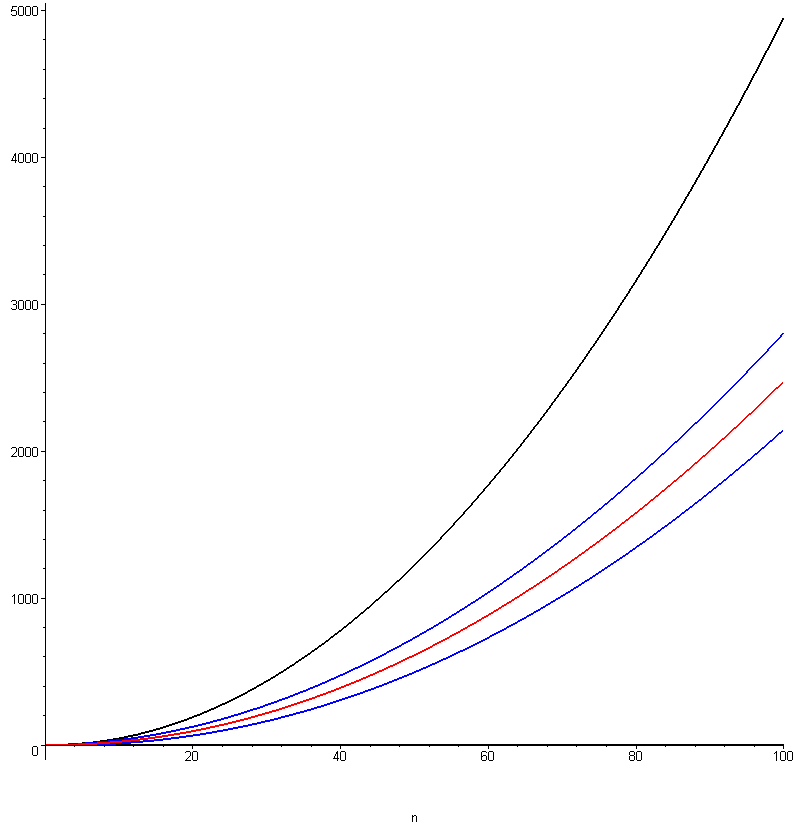 Variation
8.9.2
What is a 95% confidence interval?
For every 100 randomly generated lists, 95 of those will fall within the given range
You will recall polls which are correct 19 times out of 20 – this is a 95% confidence interval

	For example, 19 out of 20 randomly-generated lists of size n = 56 will fall within the interval of

	inversions
Counting Inversions
8.9.3
Suppose we want to count the number of inversions

	We could simply consider all ordered pairs and check whether or not the pair is inverted
This would require 



	comparisons and thus we would have an W(n2) run time
Counting Inversions
8.9.3.1
This algorithm does exactly that:  compare all pairs and test whether or not they are out of order

		template <typename Type>	int inversions( Type *array, int n ) const {
		    int count = 0;

		    for ( int i = 0; i < (n - 1); ++i ) {
		        for ( int j = (i + 1); j < n; ++j ) {
		            if ( array[i] > array[j] ) {
		                ++count;
		            }
		        }
		    }

		    return count;
		}
Counting Inversions
8.9.3.1
The run time, however, is clearly Q(n2) 

		template <typename Type>	int inversions( Type *array, int n ) const {
		    int count = 0;

		    for ( int i = 0; i < (n - 1); ++i ) {
		        for ( int j = (i + 1); j < n; ++j ) {
		            if ( array[i] > array[j] ) {
		                ++count;
		            }
		        }
		    }

		    return count;
		}
The Algorithm
8.9.3.2
Can we reduce this to something faster?
Let’s go back to merge sort
The following unsorted list has 58 inversions

With n = 16, we expect, on average                                 inversions
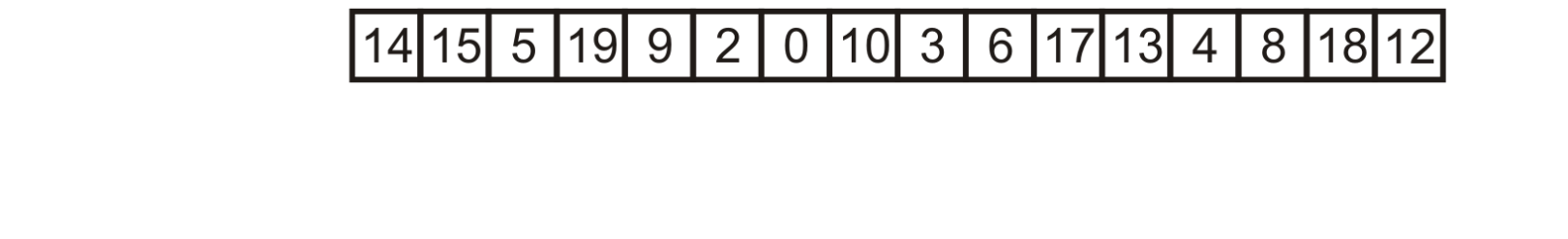 Reference:  Kleinberg and Tardos
The Algorithm
8.9.3.2
Start with an unsorted list and go through the motions of merge sort
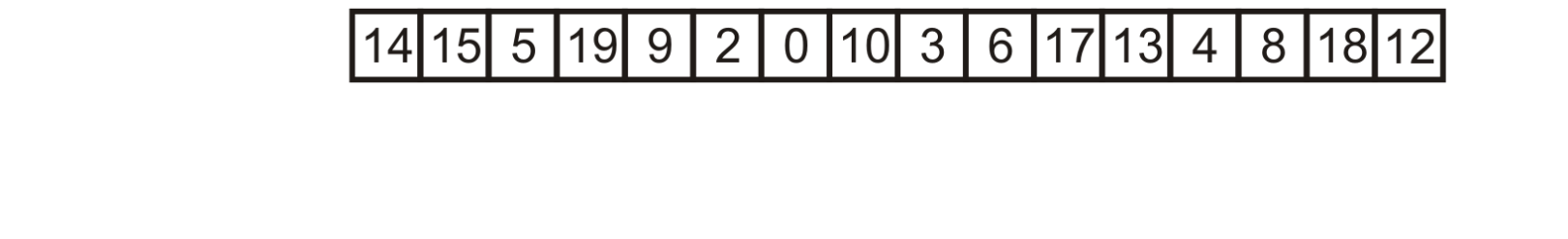 The Algorithm
8.9.3.2
Split the list into two and assume we have recursively found the number of inversions in both the left and right halves
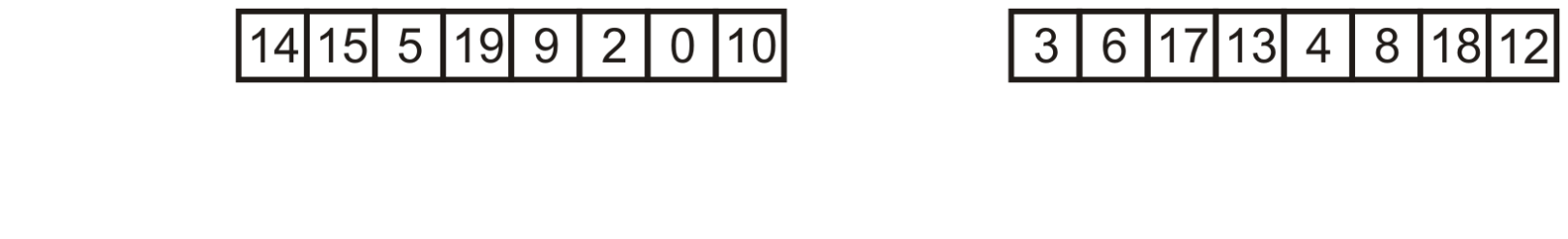 The Algorithm
8.9.3.2
For example, suppose in the process of sorting these two halves, we also determined the number of inversions in each:
In this case, 19 in the left half and 9 in the right half
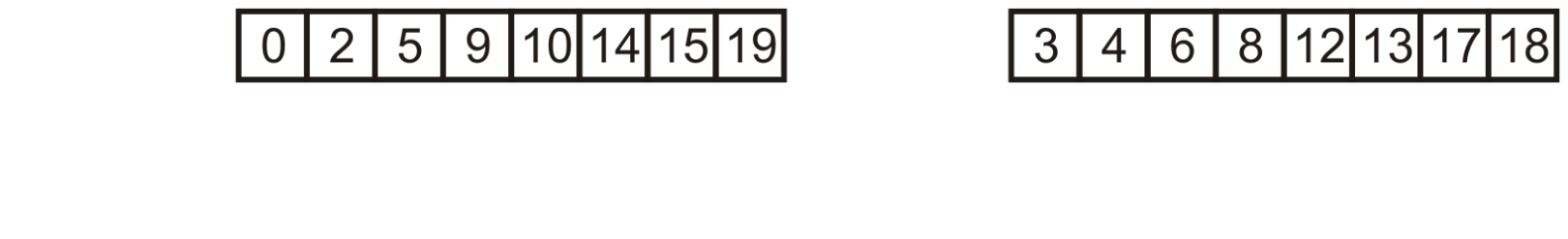 The Algorithm
8.9.3.2
In merging them, we begin by copying 0 to the full array
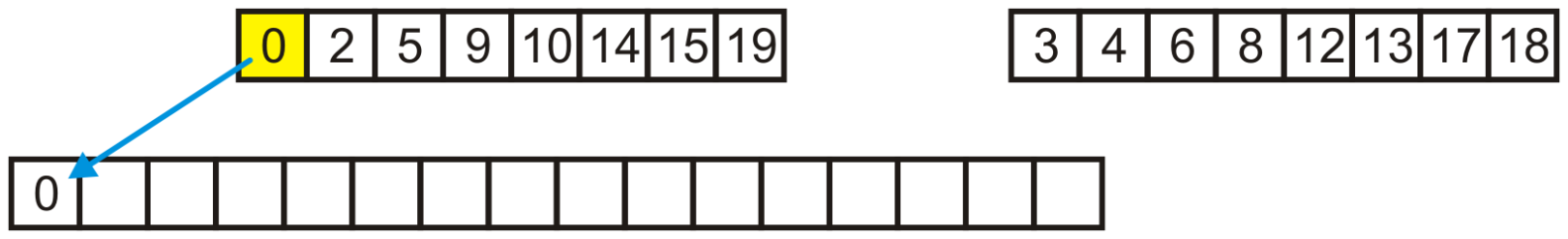 The Algorithm
8.9.3.2
Next, we copy two, also from the left half
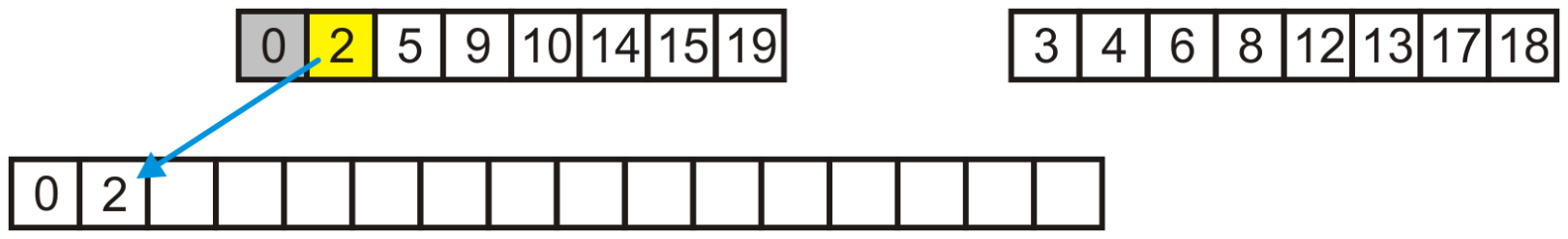 The Algorithm
8.9.3.2
However, when we copy 3, notice that 3 was moved in front of
5, 9, 10, 14, 15 and 19
	In the original list, this formed six inversions
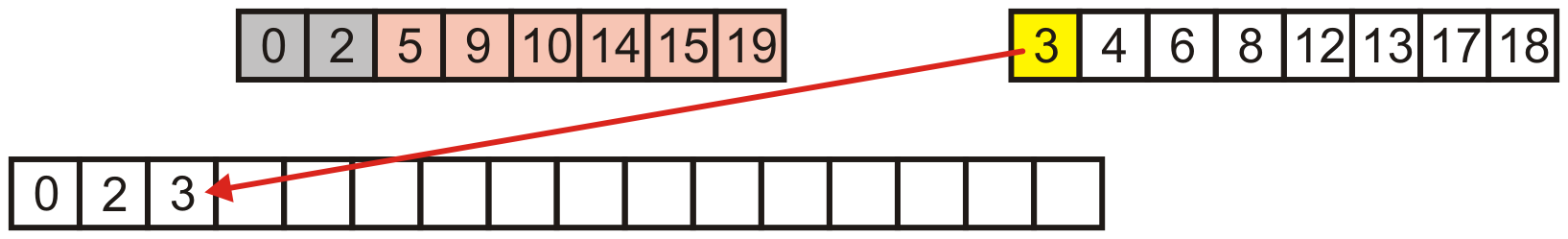 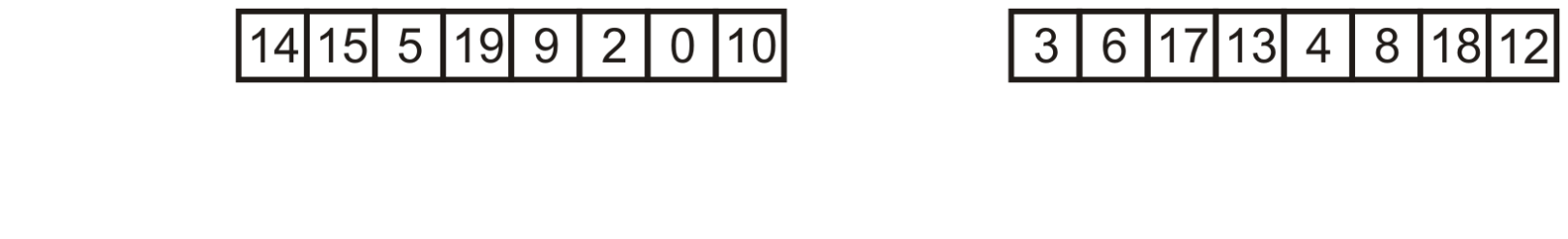 The Algorithm
8.9.3.2
Similarly, in merging 4, it is moved in front of another 6 entries
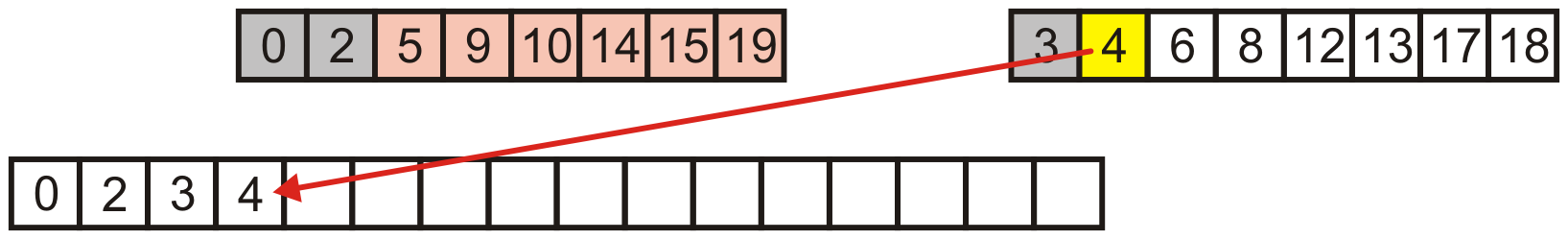 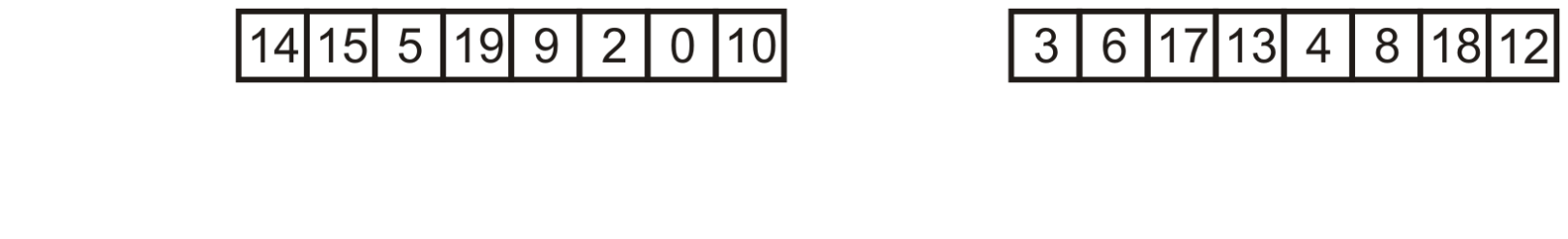 The Algorithm
8.9.3.2
Next, 5 is copied from the first array
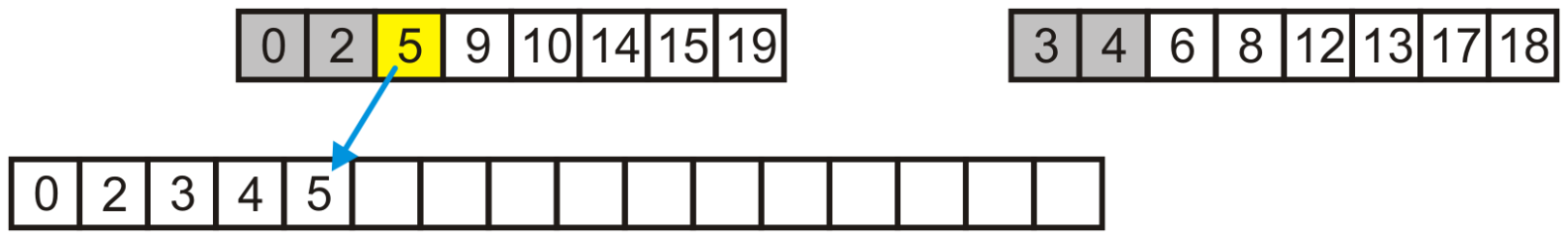 The Algorithm
8.9.3.2
But then 6 is copied from the second, now removing 5 inversions
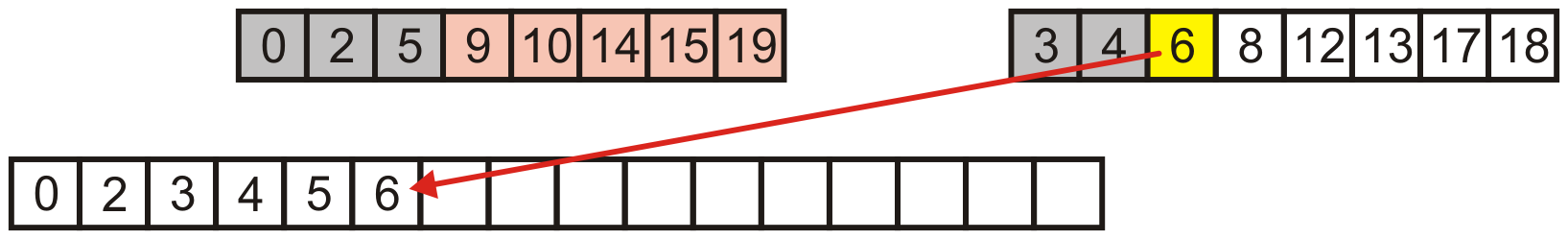 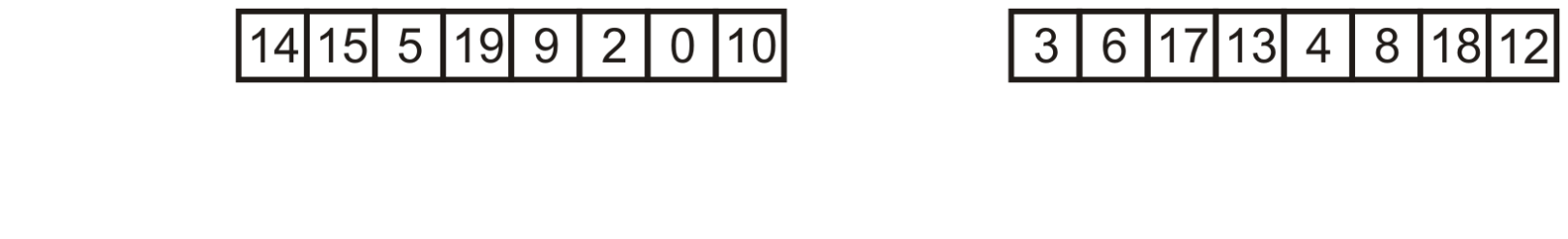 The Algorithm
8.9.3.2
This would give us
6 + 6 + 5 + 5 + 3 + 3 + 1 + 1 = 30
	inversions

	Together with the 19 and 9 inversions, we have the expected total number of inversions:  58

	We could find 19 and 9 recursively
A list of size 1 has no inversions
Reference:  Kleinberg and Tardos
The Algorithm
8.9.3.2
Ultimately, this would count all the inversions in the unsorted list and, simultaneously, sort the list
Cost?   Q(n) memory

	The implementation is as straight-forward as merge sort
Implementation
8.9.3.3
template <typename Type>
	int inversions( Type *array, int n ) {
	    if ( n <= 1 ) {
	        return 0;
	    }

	    nl = n/2;
	    nr = n - n/2;
	    Type larray[nl];
	    Type rarray[nr];

	    // split the array into two halves
	    split( array, n, larray, nl, rarray, nr );

	    // recursively call inversions on both halves
	    int count = inversions( larray, nl ) + inversions( rarray, nr );

	    // merge returns the number of inversions as a result of merging
	    return count + merge( array, n, larray, nl, rarray, nr );
	}
Implementation
8.9.3.3
The helper function split divides the entries of array between the two arrays larray and rarray
		template <typename Type>
		void split( Type *array, int n, Type *larray, int nl,
		                                Type *rarray, int nr ) {
		    assert( nl + nr == n );

		    for ( int i = 0; i < nl; ++i ) {
		        larray[i] = array[i];
		    }	
	
		    for ( int i = 0; i < nr; ++i ) {
		        rarray[i] = array[nl + i];
		    }
		}
Implementation
8.9.3.3
This function merges the two sorted lists and returns the inversions
		template <typename Type>
		int merge( Type *array, int n, Type *larray, int nl, Type *rarray, int nr ) {
		    int il = 0, ir = 0, ia = 0, count = 0;

		    while ( il < nl && ir < nr ) {
		        if ( larray[il] <= rarray[ir] ) {
		            array[i] = larray[il];
		            ++il;
		        } else {
		            array[i] = rarray[ir];
		            ++ir;
		            count += nl - il;   // we moved the entry in right array past anything
		        }                       // not yet merged from the left array
		        ++i;
		    }
		    for ( ; il < nl; ++il, ++i ) array[i] = larray[il];
		    for ( ; ir < nr; ++ir, ++i ) array[i] = rarray[ir];

		    return count; 
		}
Summary
This topic covered counting inversions:
The classic algorithm has a Q(n2) run time
Using merge sort, Q(n ln(n)) run 
The cost is Q(n) memory
References
[1]	Jon Kleinberg and Éva Tardos, Algorithm Design, Addison Wesley, 2006, §5.3, pp.221-225.
References
Wikipedia, http://en.wikipedia.org/wiki/Inversion_(discrete_mathematics)	
[1]	Jon Kleinberg and Éva Tardos, Algorithm Design, Addison Wesley, 2006, §5.3, pp.221-225.

	These slides are provided for the ECE 250 Algorithms and Data Structures course.  The material in it reflects Douglas W. Harder’s best judgment in light of the information available to him at the time of preparation.  Any reliance on these course slides by any party for any other purpose are the responsibility of such parties.  Douglas W. Harder accepts no responsibility for damages, if any, suffered by any party as a result of decisions made or actions based on these course slides for any other purpose than that for which it was intended.